Aboriginal Seasonal Activities
What activities do you do during all the different seasons?
A Journey into Time Immemorial
Sto:lo    Virtual Tour
Fall
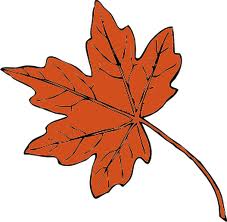 Fall Salmon Fishing with a net
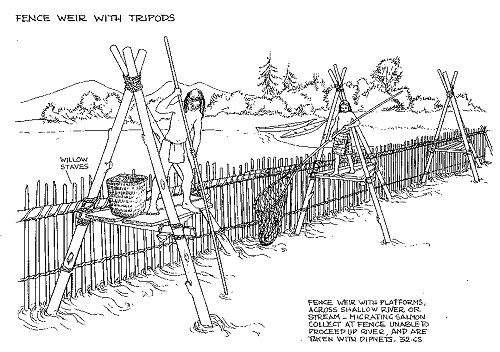 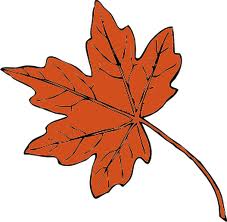 Cooking Salmon
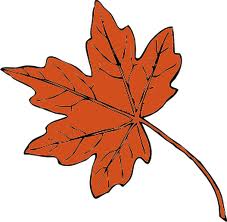 Drying and Smoking Salmon
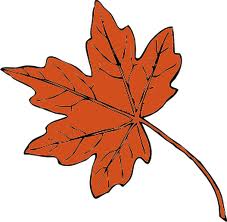 Fall Hunting
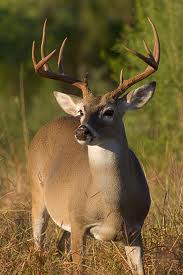 Deer, grouse and elk were hunted in the fall as well as bear and sheep.
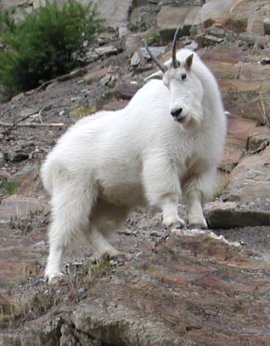 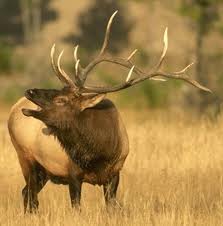 Gathering Wood
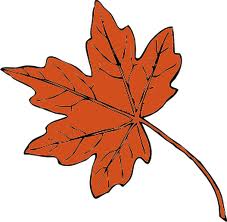 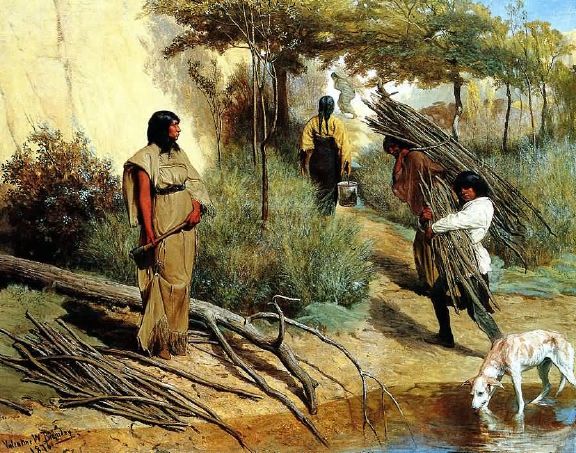 Wood pitch was gathered for torches and fires.  Natural splitting of logs was accomplished by inserting round stones as wedges into the cracks in drying logs.
Seafood Gathering Drying and Smoking
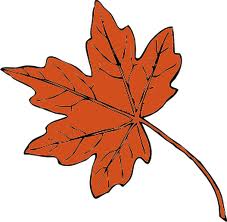 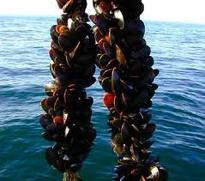 Shellfish were collected and dried for winter use.
Gathering Berries
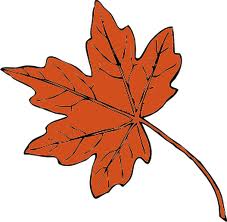 Berries were eaten fresh and many were pounded and dried on racks in the sun.  The dried berry cakes were rolled up and stored for winter.  Dried berry cakes were often eaten with fish oil.
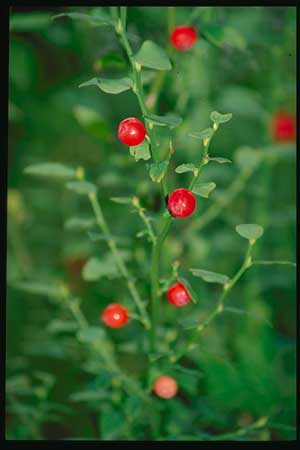 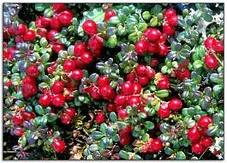 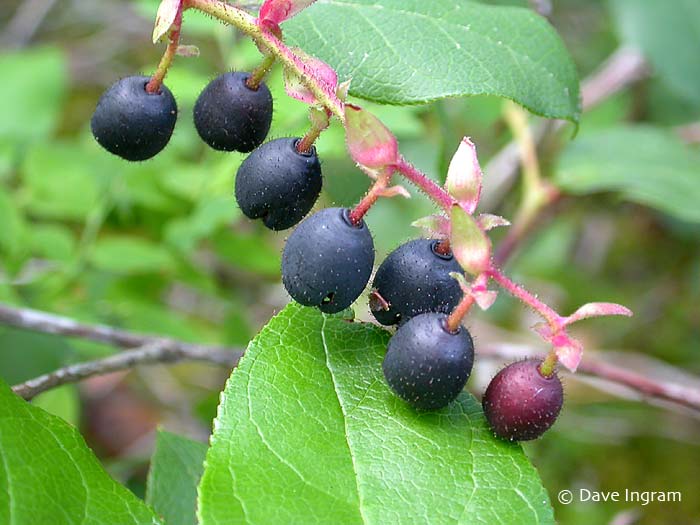 Winter
Making or Repairing Baskets
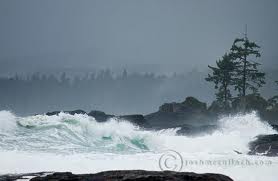 Making Cedar Goods
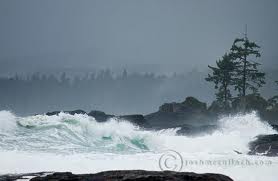 Winter clothing is needed and there is more time to weave mats and capes.  Twine, rope, lines, cables, baskets, storage boxes, cooking utensils and baby cradles were made.
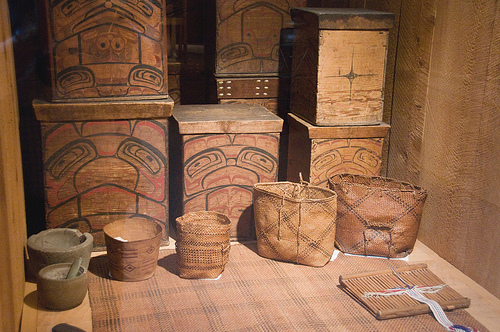 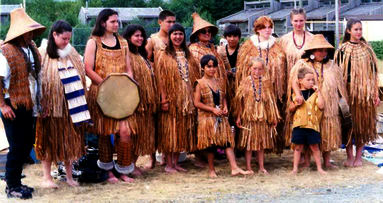 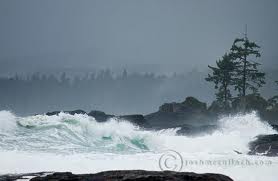 Making or Repairing Canoes
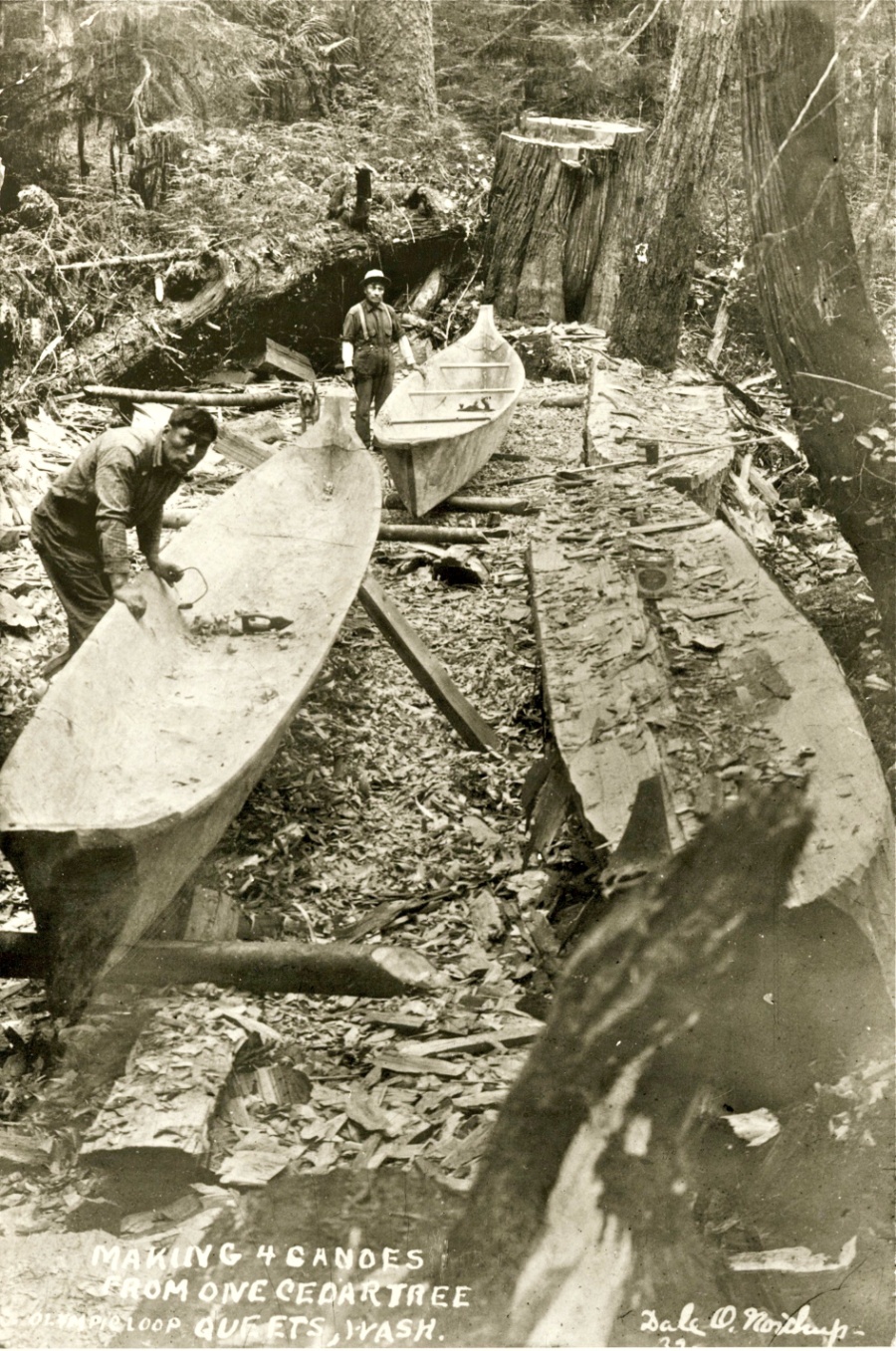 Roughed out canoes were brought into the longhouse to be finished.
Making or Repairing Tools
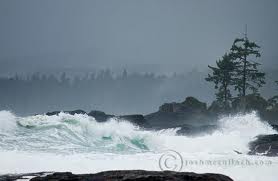 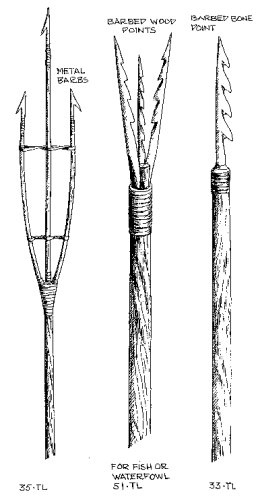 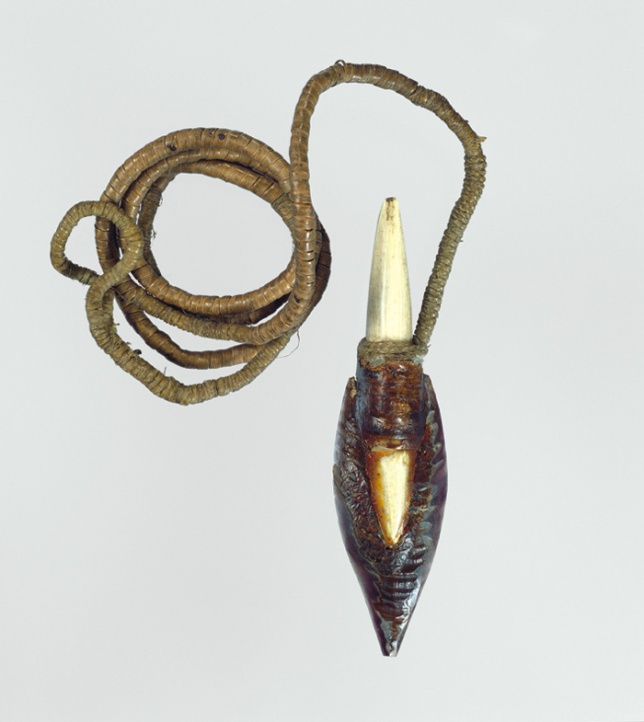 Tools and fishing gear were made and repaired in winter.
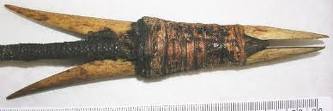 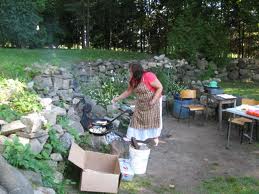 Feasting
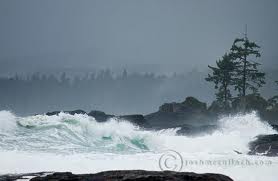 People settled down for winter and enjoyed the stores of food they had gathered.
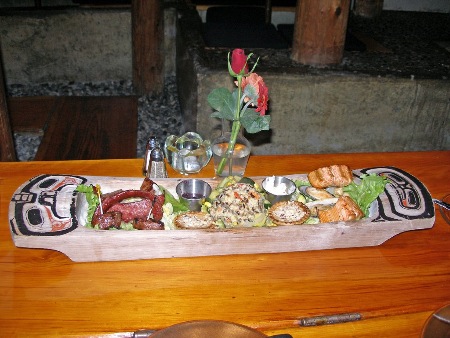 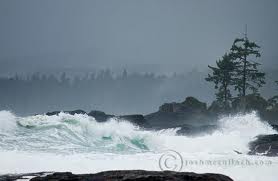 Dancing Singing Gathering Together
Winter is the most important time of year for spiritual and cultural activities.  People gathered in the big house for Winter ceremonial dances, new dancers were initiated and ceremonies are witnessed.
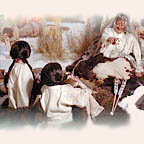 Storytelling
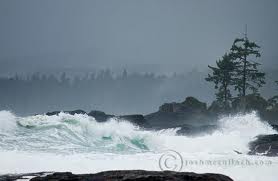 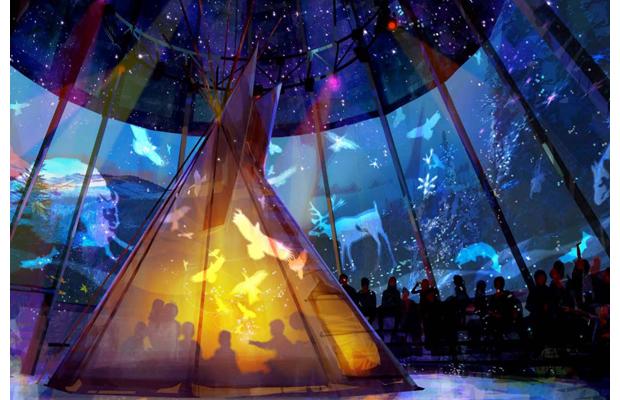 Elders tell legends and use stories to teach children the right way to live.
Spring
Stripping Cedar Bark
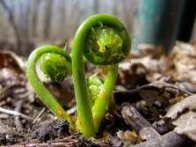 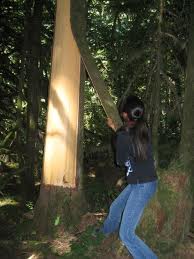 Best time to fall cedar logs for canoe building and other uses.  The warmer weather causes the tree sap to run which makes it easier to strip the bark.
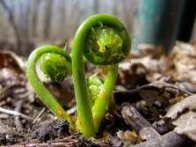 Hunting Duck Geese Swans
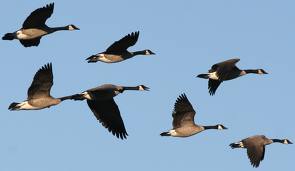 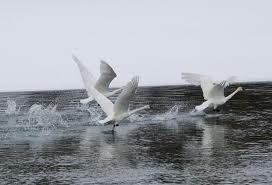 Duck were captured with nets while they gathered on the ocean to dive for herring roe and spawning herring.  Brant Geese were hunted and dried for future use.
Herring Eggs
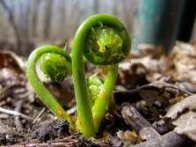 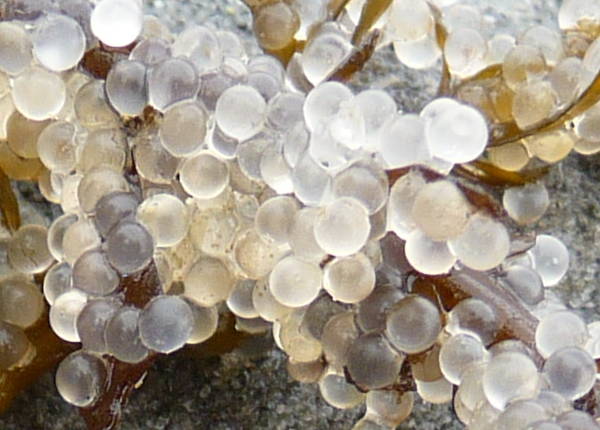 Cedar branches were placed in the water along the shore to collect herring roe.
Seaweed Gathering
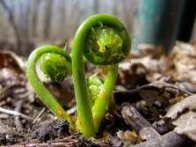 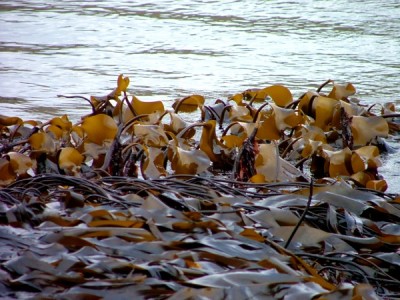 Kelp or seaweed was gathered at the right time and dried.  It was cooked with clams and eulachon oil in a soup which was eaten with great enjoyment.
Sea Urchins
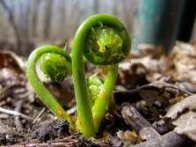 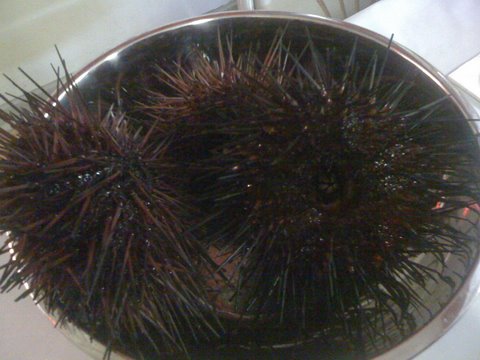 Both purple and green sea urchins were collected  and eaten in the spring.
Summer
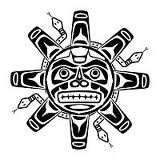 Summer Fishing
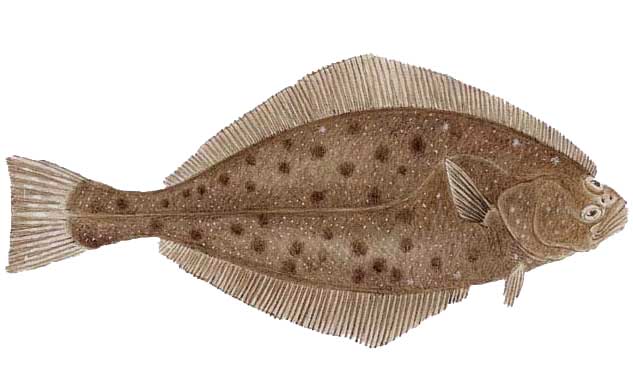 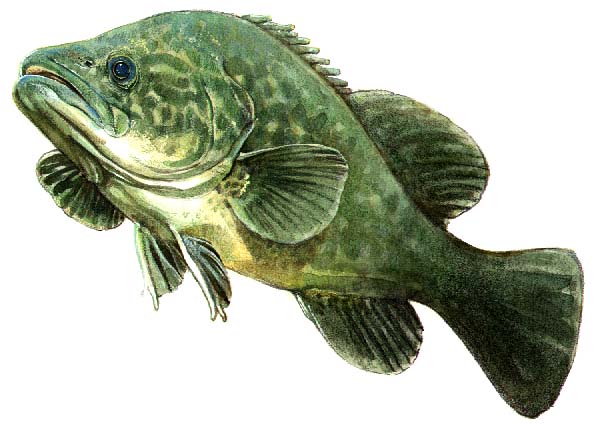 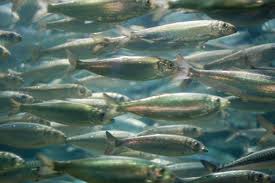 Dog Salmon, Coho, Humpback, Sockeye,Tommy Cod and Ling Cod were food staples.
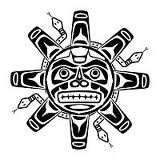 Summer Berries Gathering
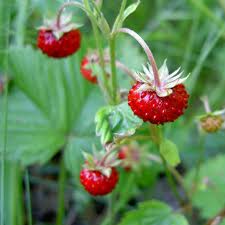 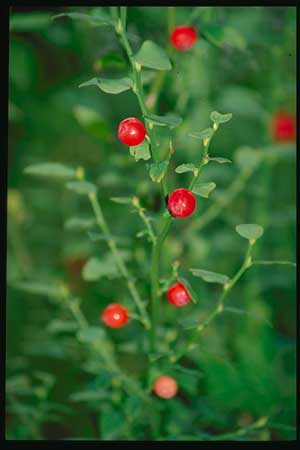 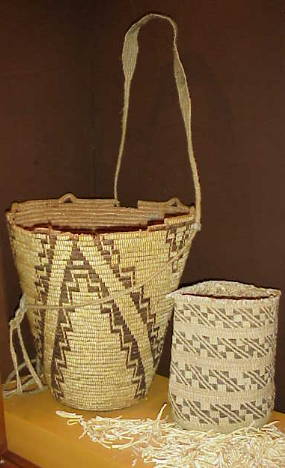 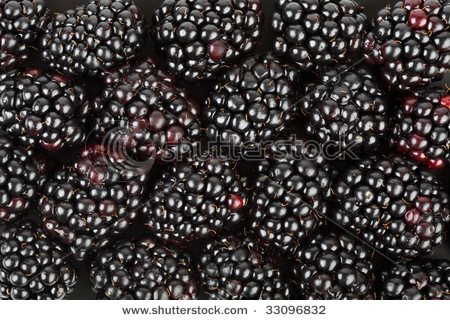 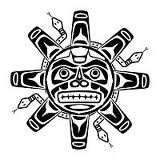 Summer Hunting
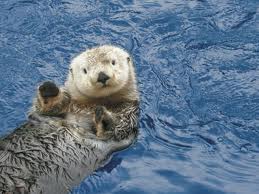 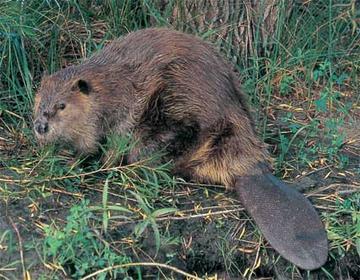 Seals and sea lions were hunted as well as beaver and otter.
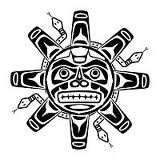 Birds Eggs
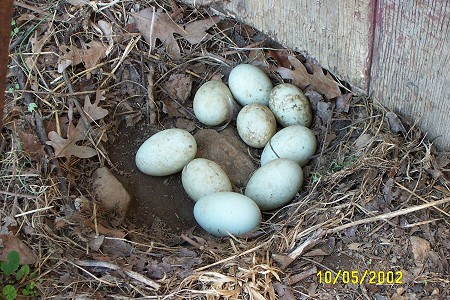 Fresh gull eggs were collected from camus plots where they were laid.
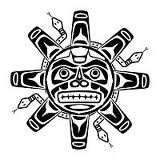 Summer Camas Bulb Harvesting
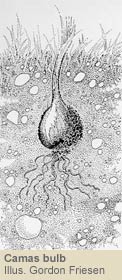 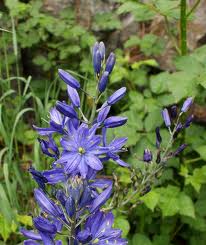 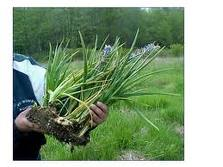 Camas bulbs were the main source of starch.  Families had traditional territorial grounds (land and water) which were used at various times of the year.